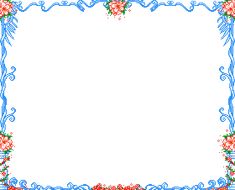 DÀNH CHO PHỤ HUYNH HỌC SINH
HƯỚNG DẪN CÀI ĐẶT VÀ SỬ DỤNG LỚP HỌC TRỰC TUYẾN ZOOM TRÊN MÁY TÍNH
Nếu không có máy tinh, Phụ huynh có thể  tự cài trên điện thoại cho học sinh tham gia lớp học ZOOM.
Các bạn truy cập vào trang chủ zoom.us theo đường dẫn: https://zoom.us/. Giao diện zoom sẽ hiện ra giống như trong hình
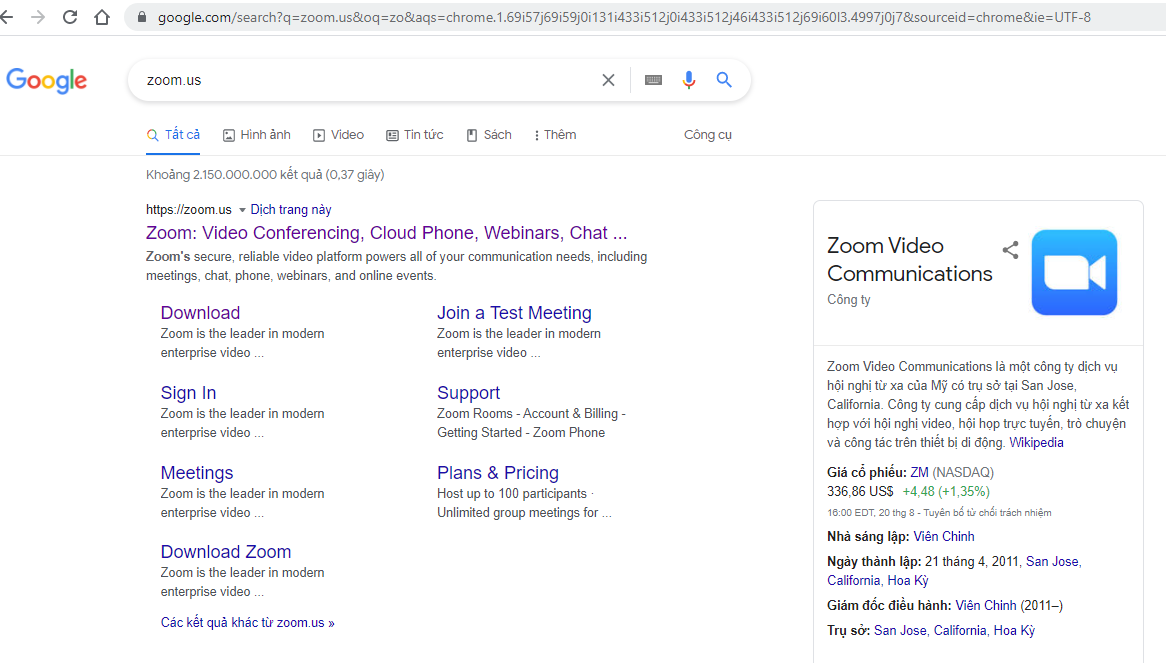 Chọn (clik) tải xuống
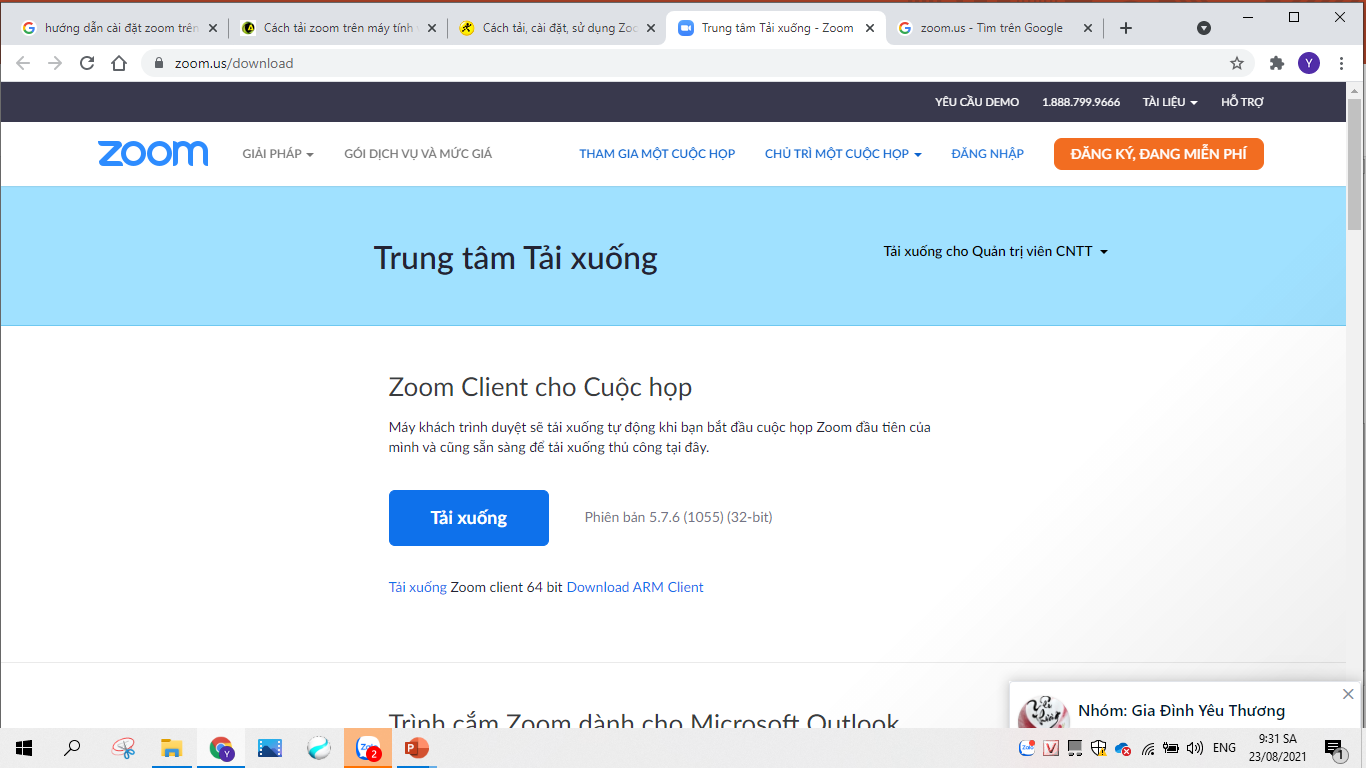 Chọn (clik) nơi lưu
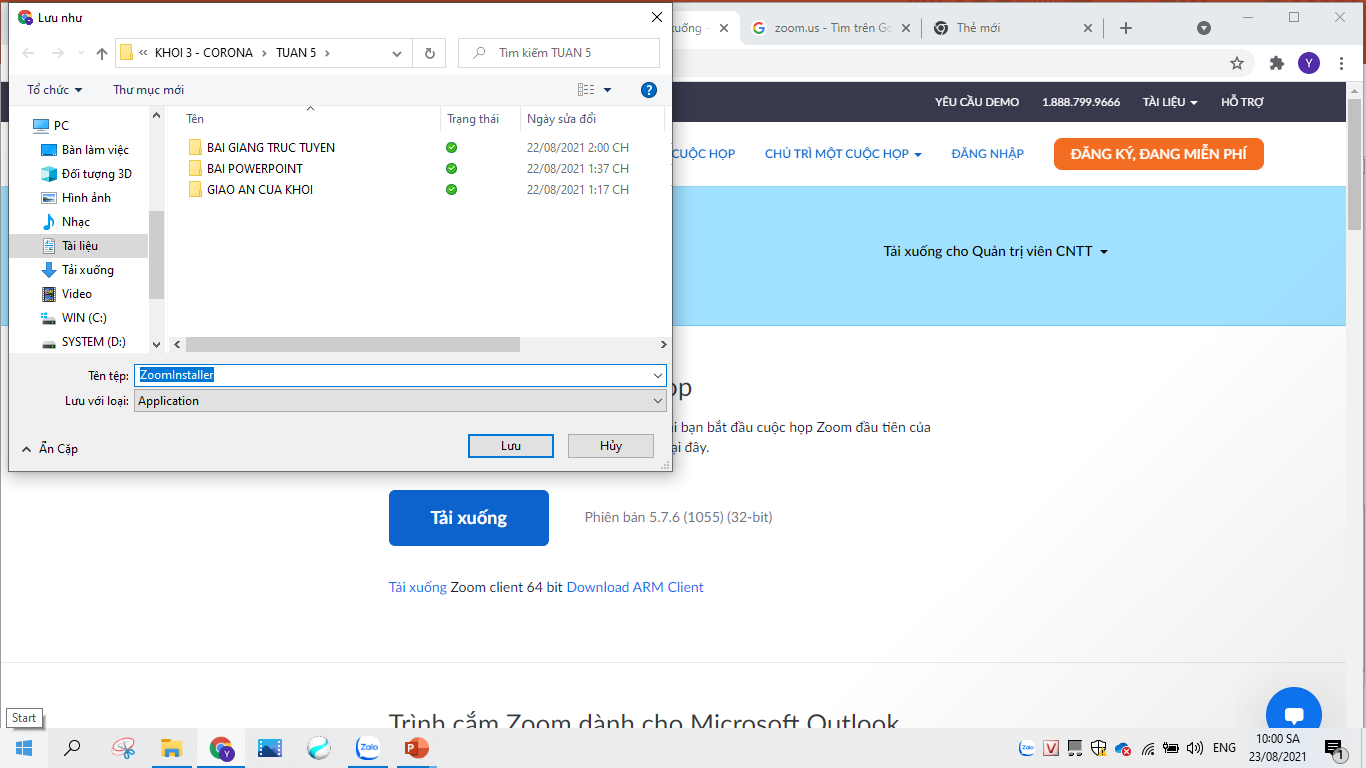 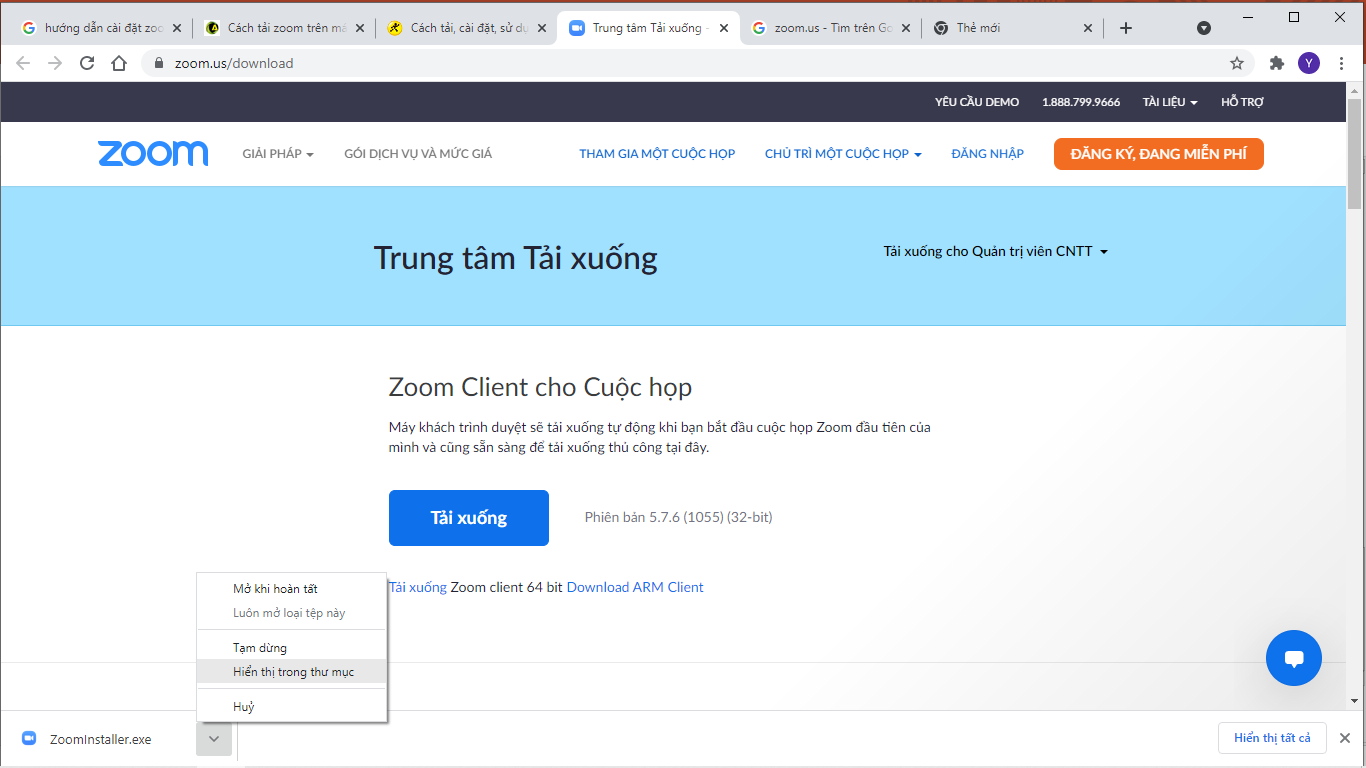 Chọn (clik)  hiển thị trong thư mục
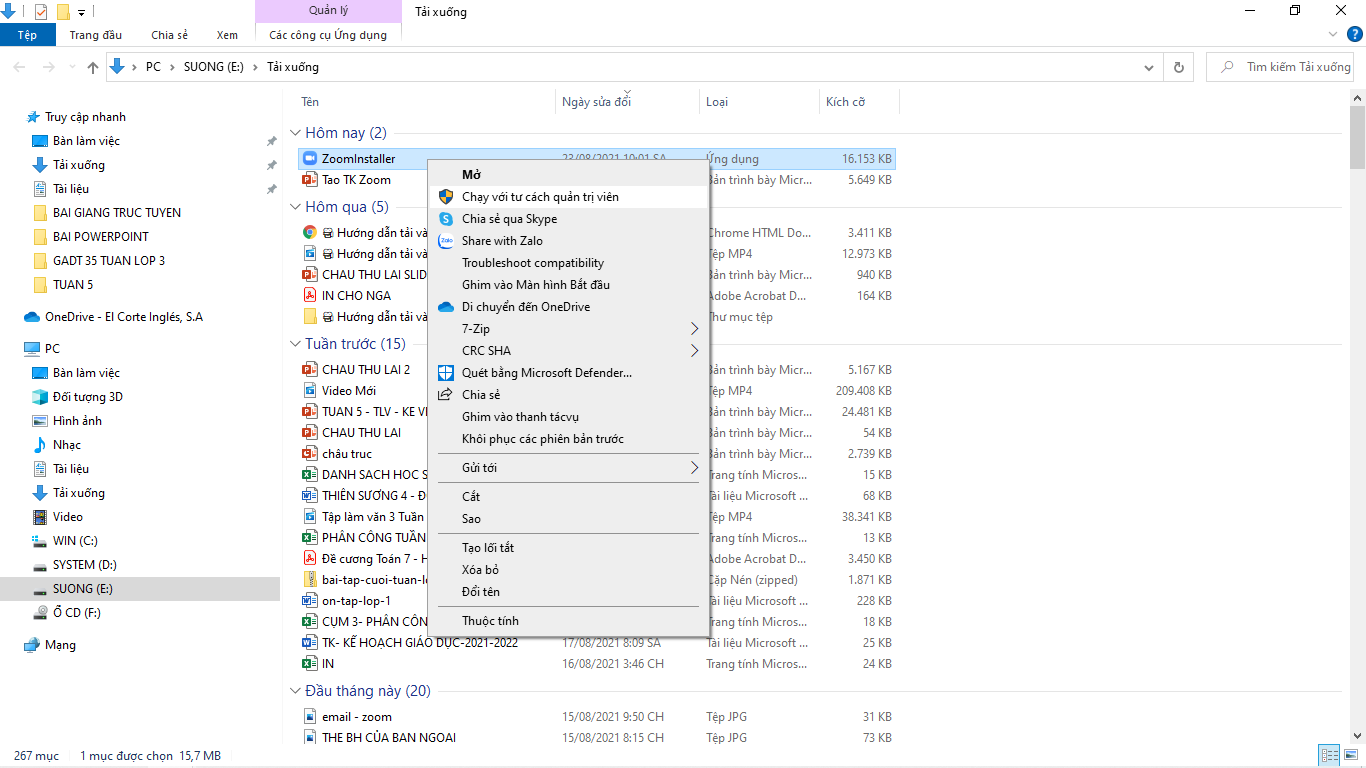 Chọn (clik) chuột phải
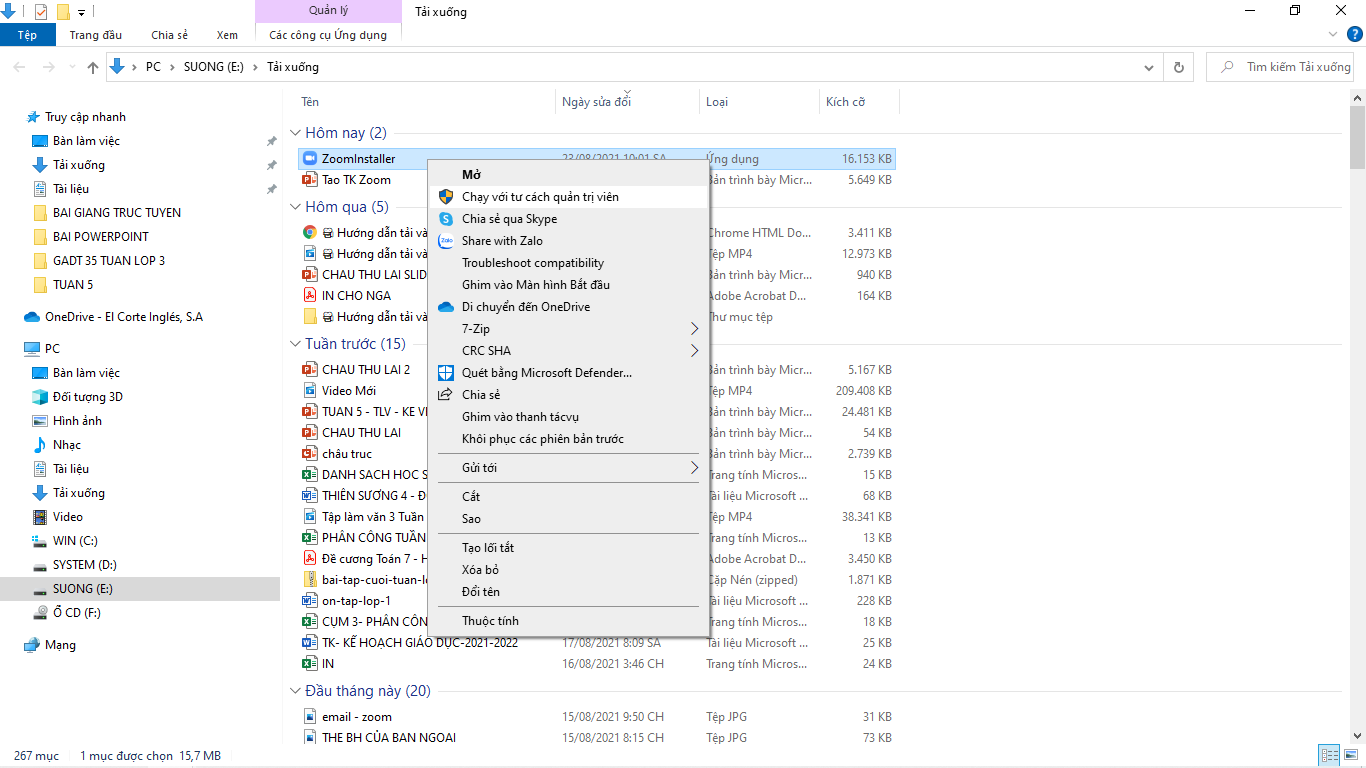 Chọn nơi lưu
Chọn (clik)
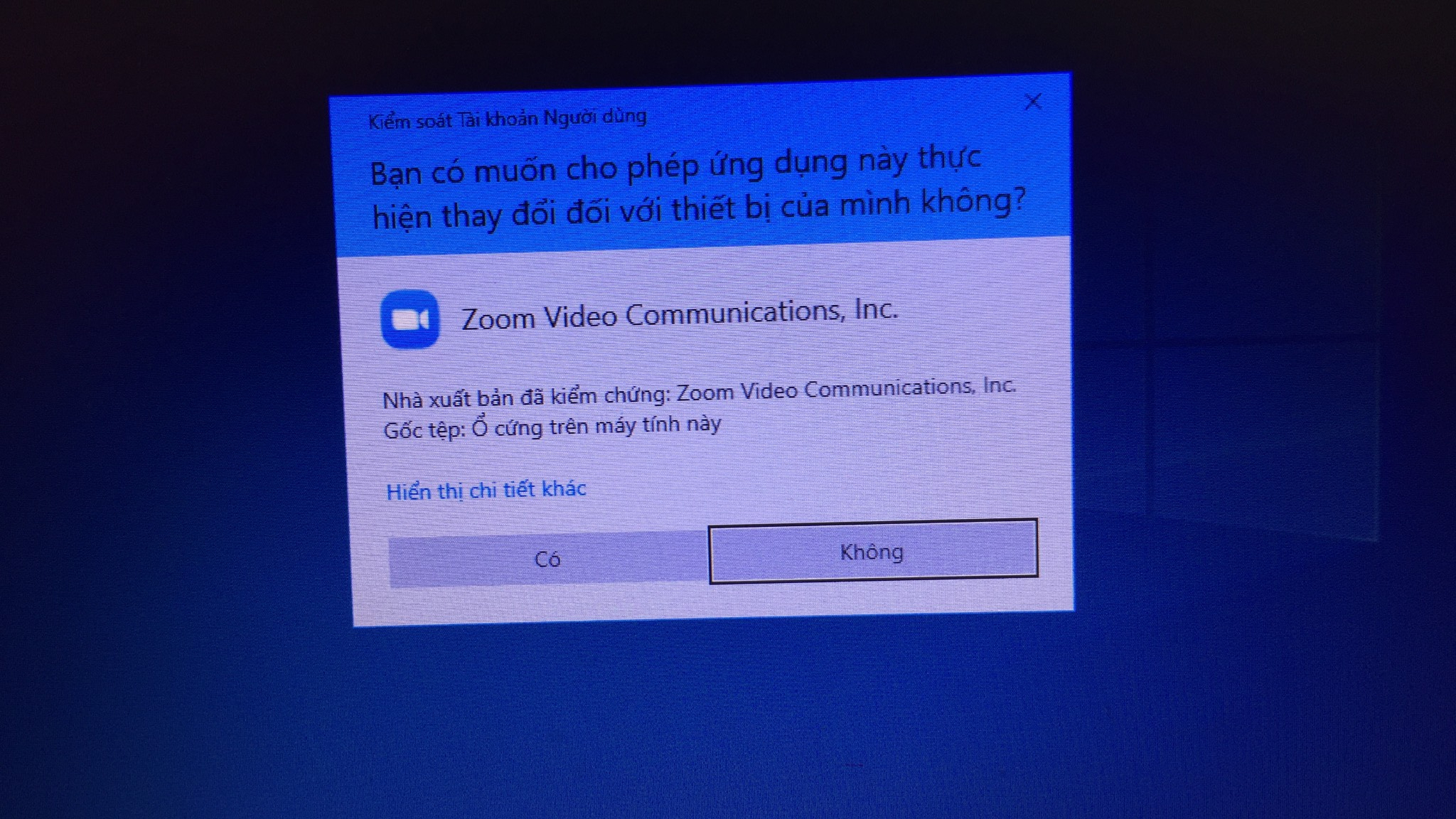 Chọn (clik) có (yes)
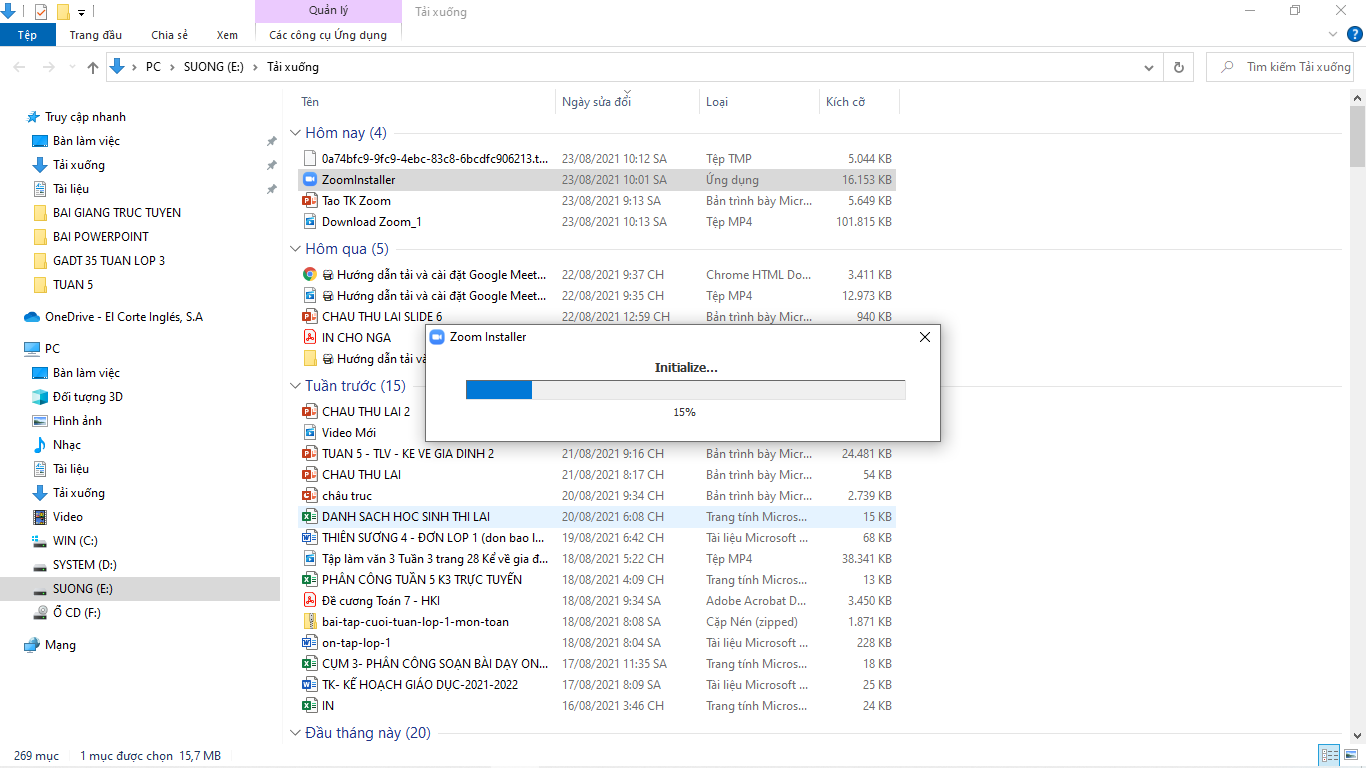 Chờ cho chạy 100%
Chọn (clik) để vào học với giáo viên
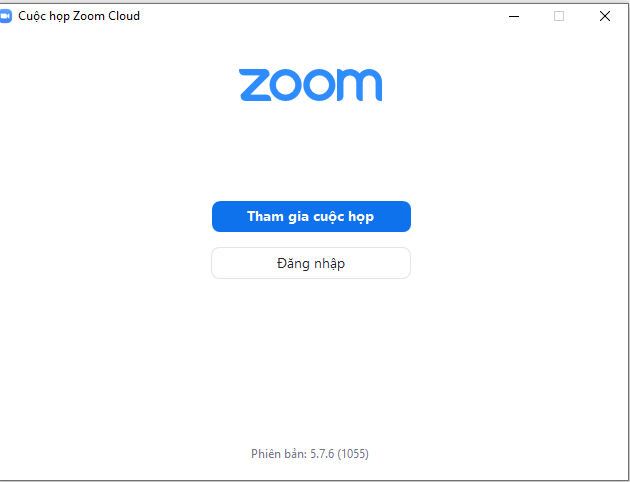 Nhập số ID mà GV gửi
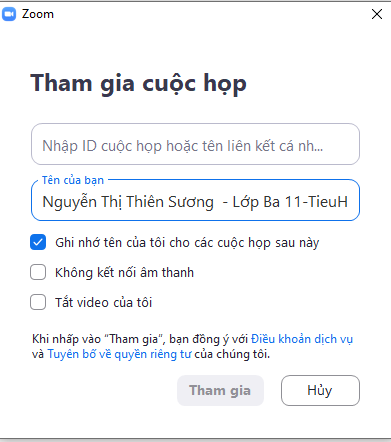 Nếu chưa có số ID thì chọn (clik) tắt
Nguyễn Thị …….. – Lớp ……. – Trường TH Hồng Hà
Nhập tên HS -  lớp  - trường
Chọn (clik) tham gia
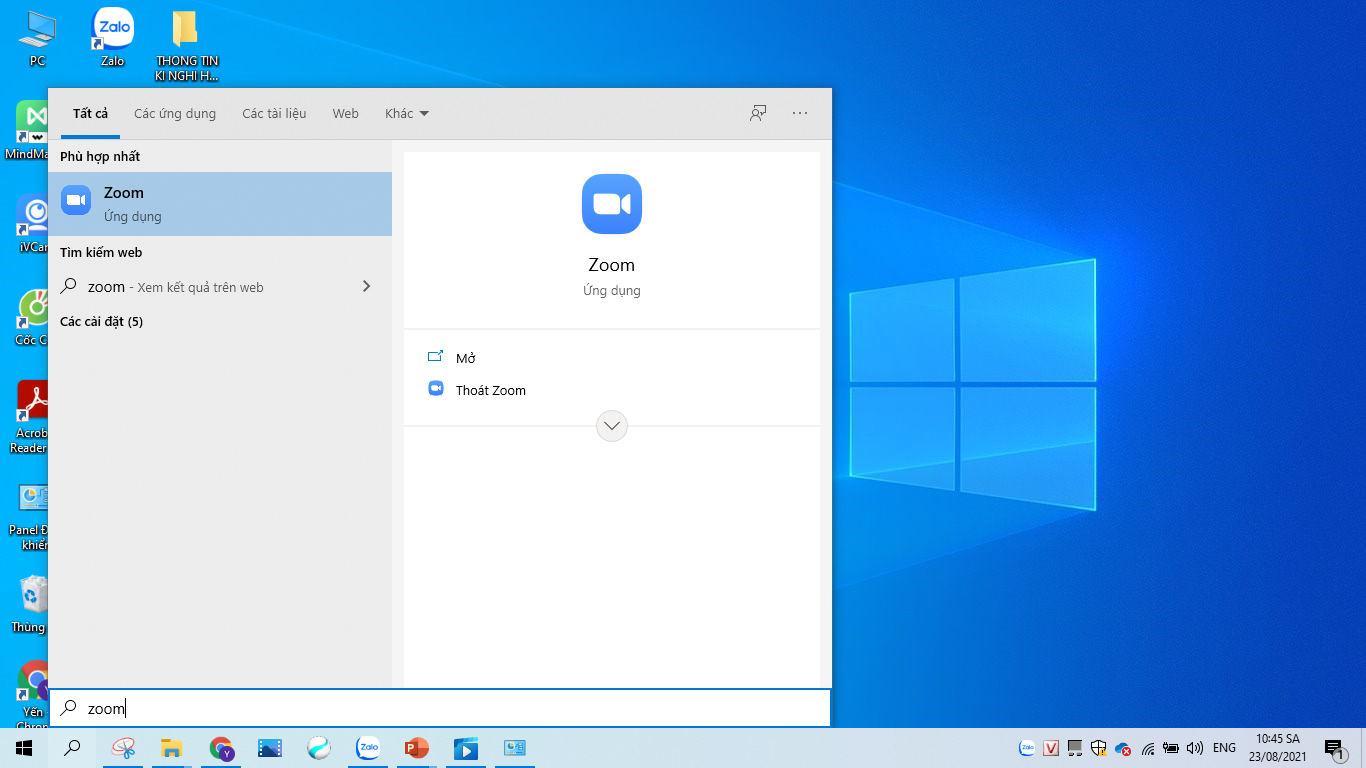 Để tiện lần sau mở Zoom thì PH làm thêm các bước sau:
Chọn (clik) nhập ZOOM
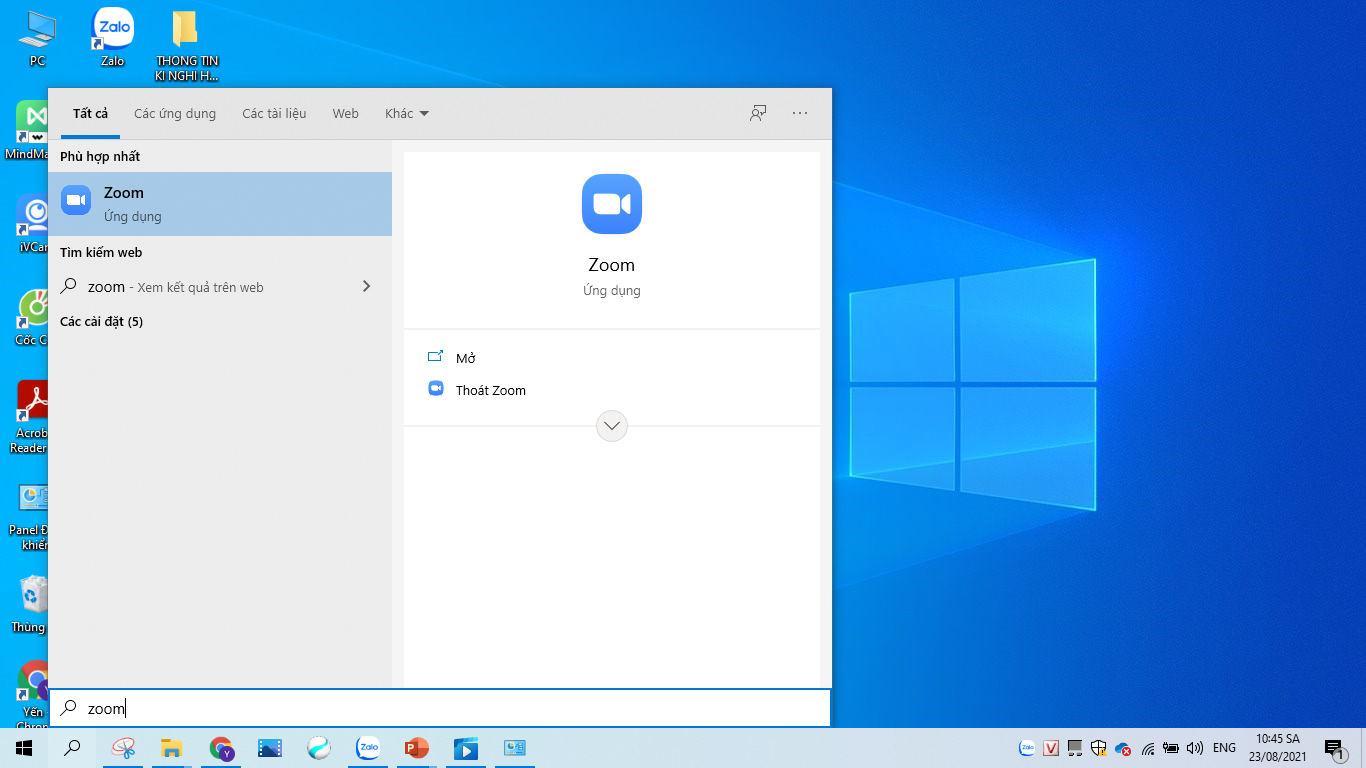 Để tiện lần sau mở Zoom thì PH làm thêm các bước sau:
Chọn (clik)
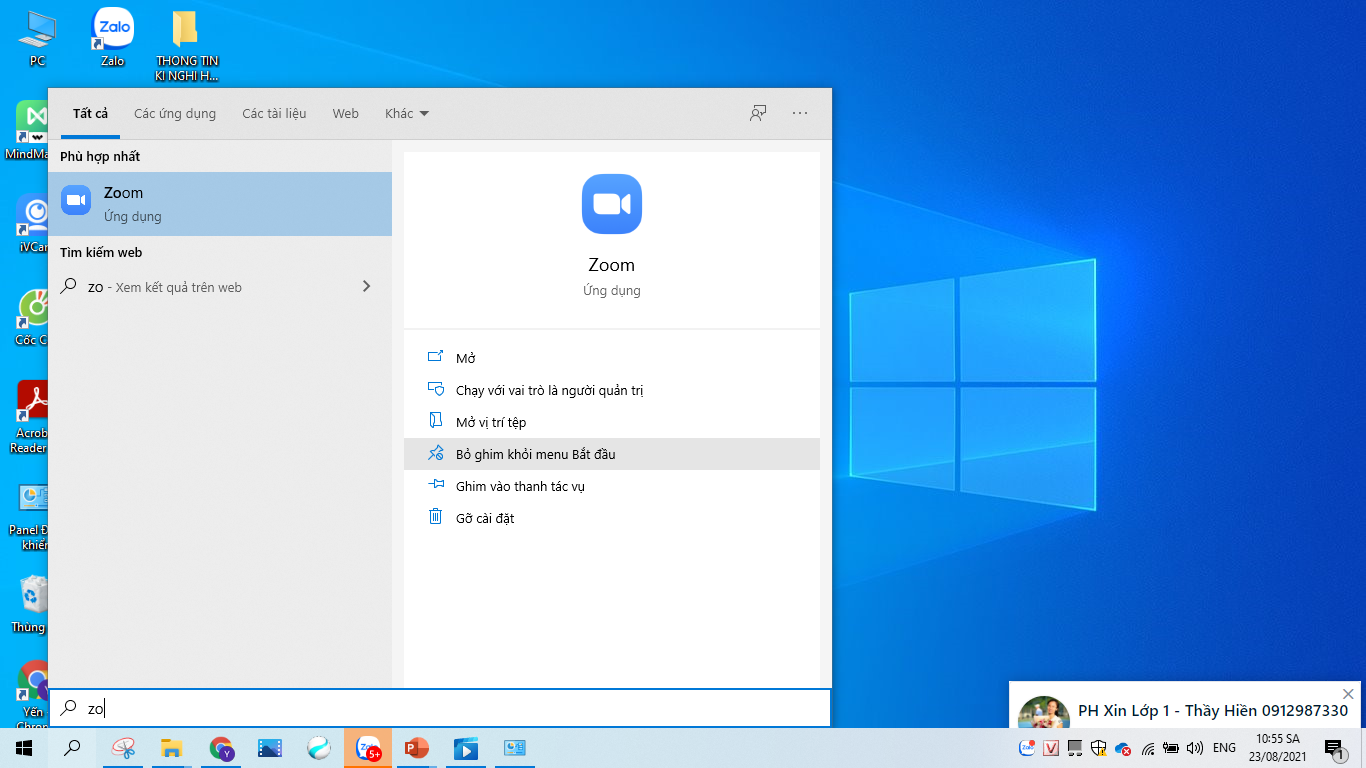 Chọn (clik)
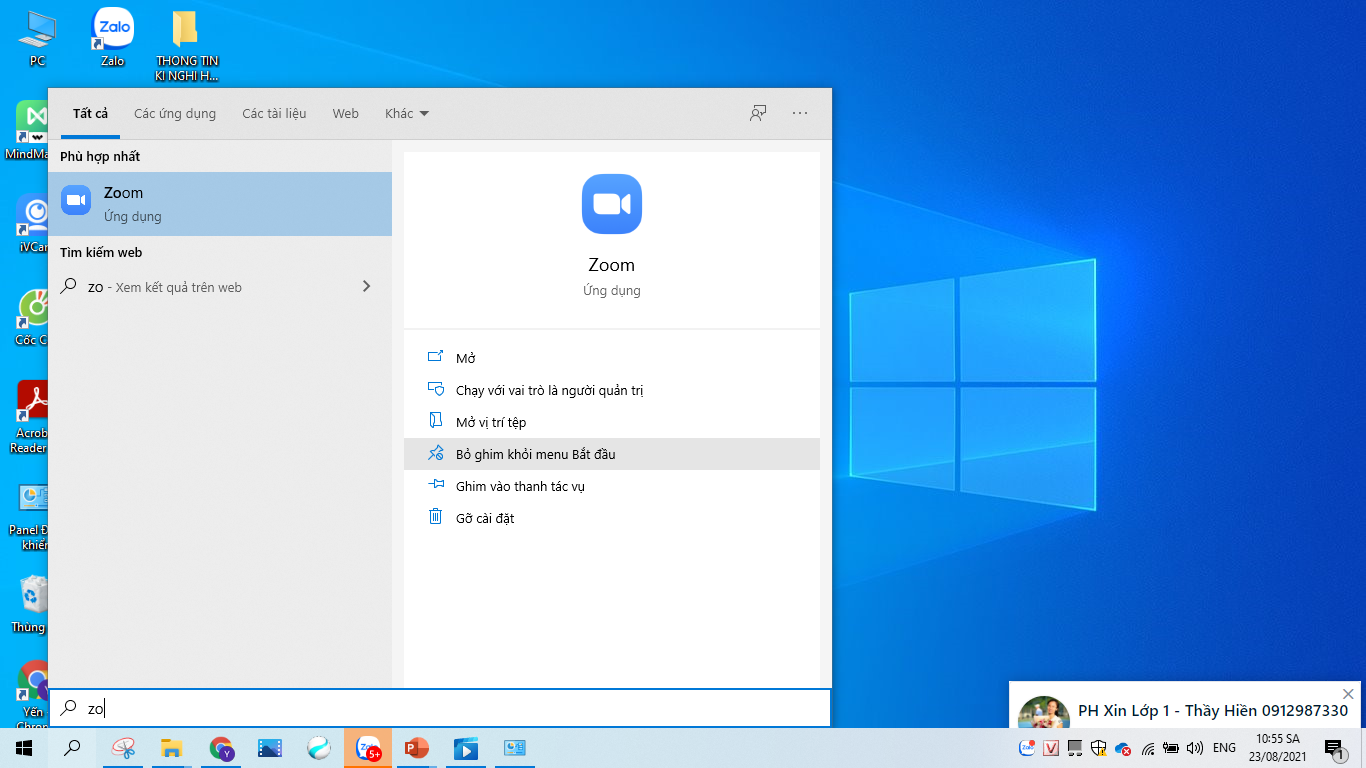 Chọn (clik) tải xuống
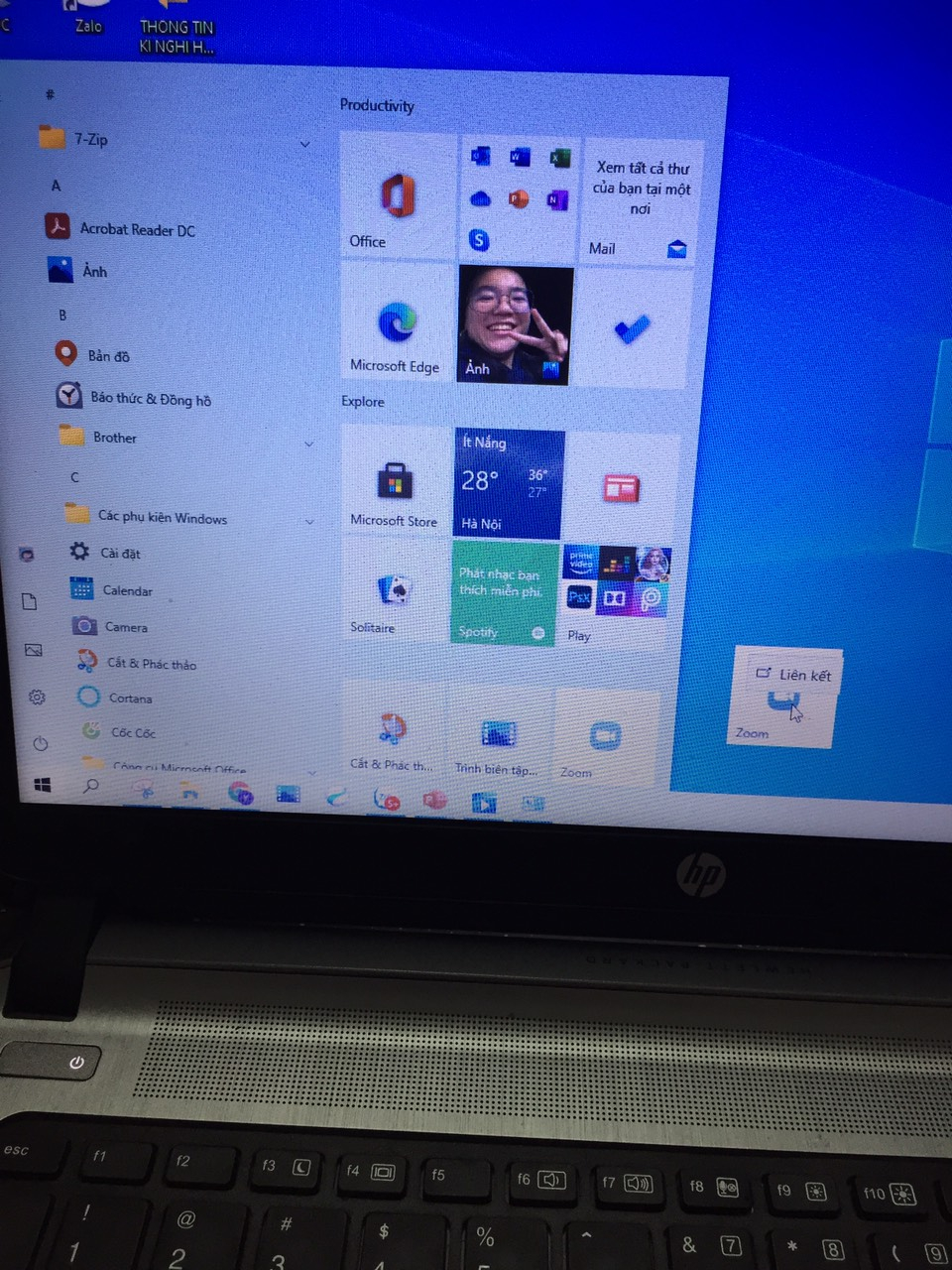 Nhấn chuột kéo ra ngoai, rồi thả
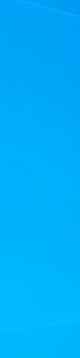 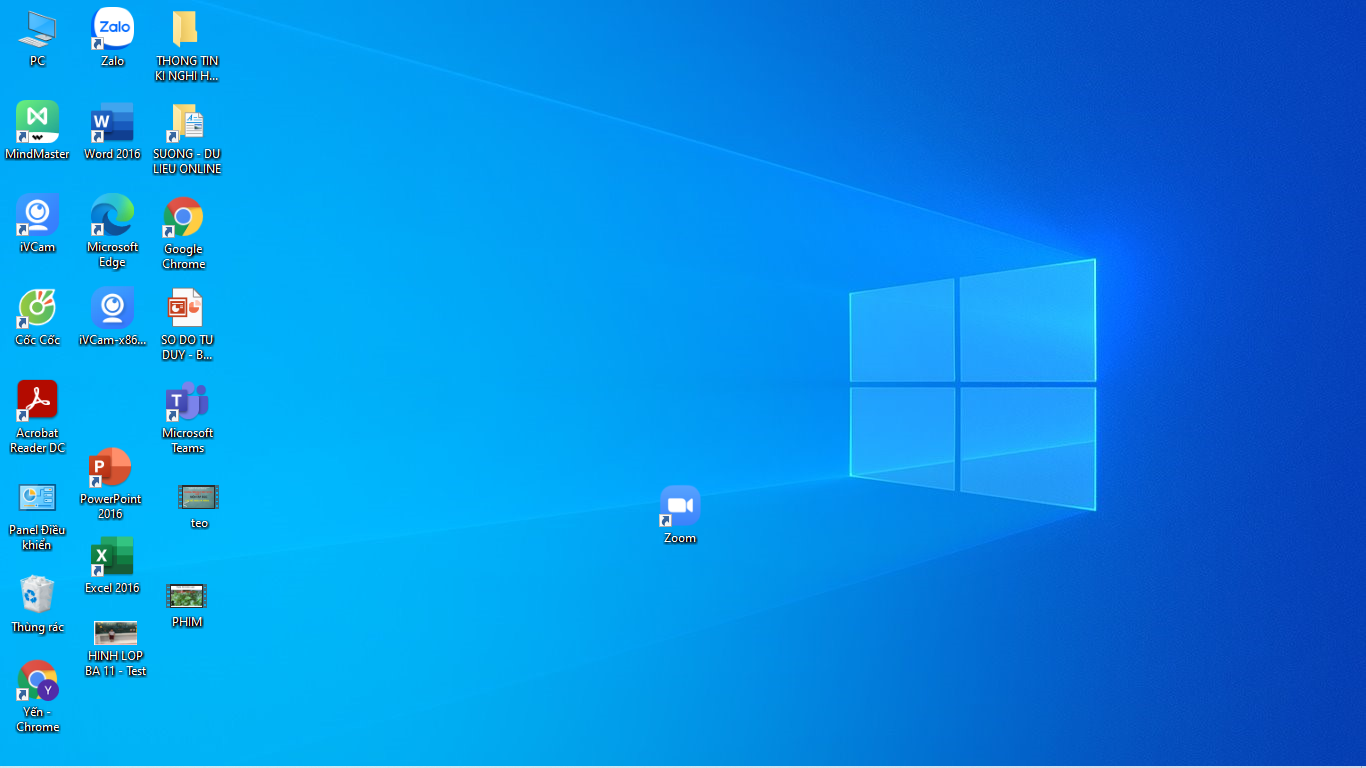 KHI HỌC SINH VÀO LỚP HỌC THÌ LÀM THEO CÁC BƯỚC SAU
PH chỉ còn chọn (Clik)
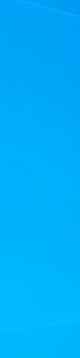 PH chỉ còn chọn (Clik) là tham gia vào cuộc họp (join).
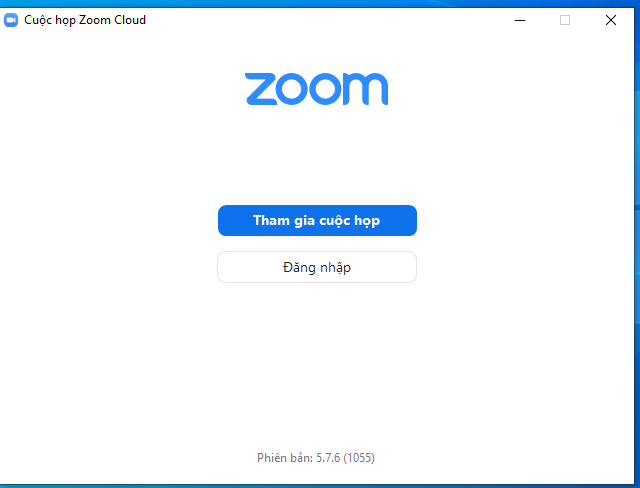 Hoặc có thể chọn (clik) vào đường link mà GVCN cung cấp
Nhập số ID mà GVCN cấp cho HS
Nhập họ tên HS
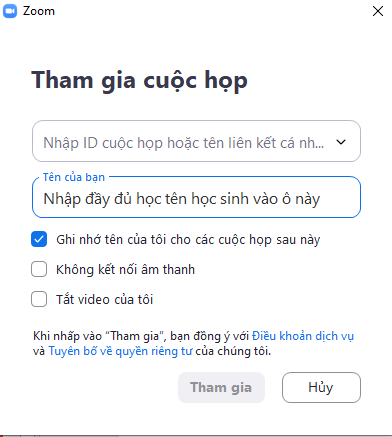 Sau đó chọn Tham gia (Join)
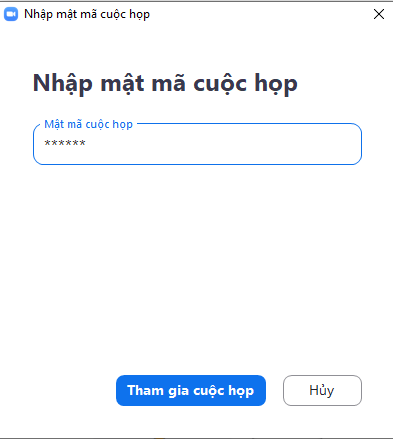 Sau đó chọn Tham gia (Join)
Là được vào học.